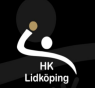 VÄLKOMNA TILL HKL:S FÖRÄLDRAINFORMATION
Dagordning
- Presentation ledare 
- Presentation av styrelsen (mkt kortfattad med foto, namn och ansvarsområde) 
- Kort info om klubben 
- Klubbens verksamhetsmål och stadgar 
- Guldtråden
- Träningar, matcher, serie och cup (hemma-cup och åka på cup) 
- Informationsvägar 
- Arbetsuppgifter under året
- Föräldrarollen
- Övrigt
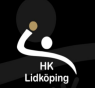 LEDARNA FÖR SÄSONGEN
Magnus Persson

Tomas Lindblom

Pontus Ljung-Milton
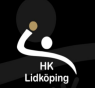 STYRELSEN 22/23
(Saknas på bild gör Petra Sasse, sektreterare)
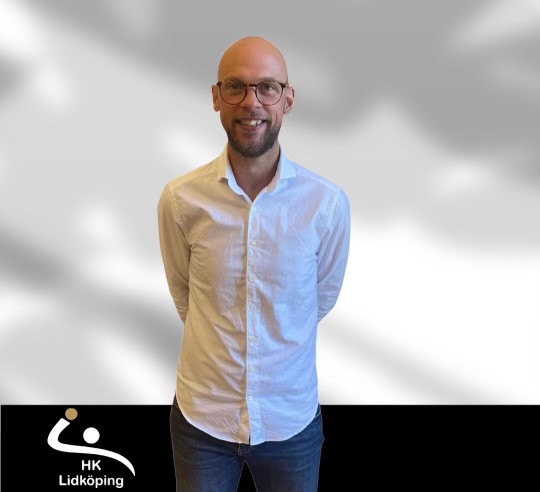 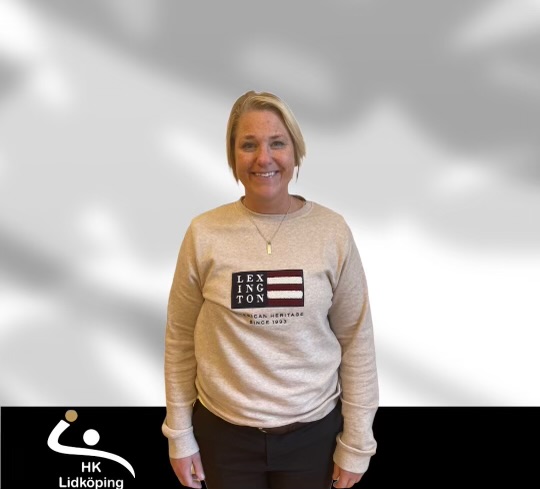 Handbollsansvarig
Ann Johansson
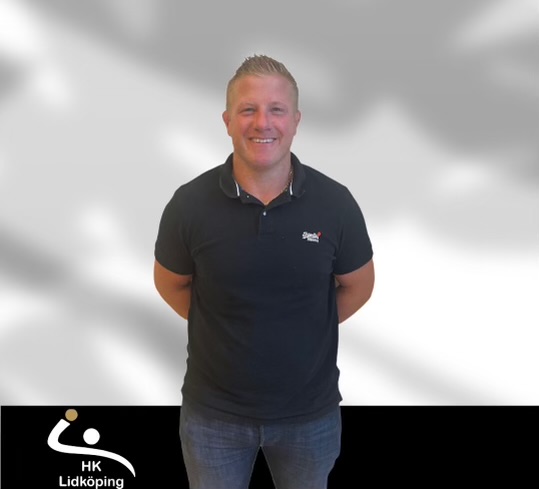 Ordförande
Jonas Lundell
Vice Ordförande
Tobias
Nordendorfh
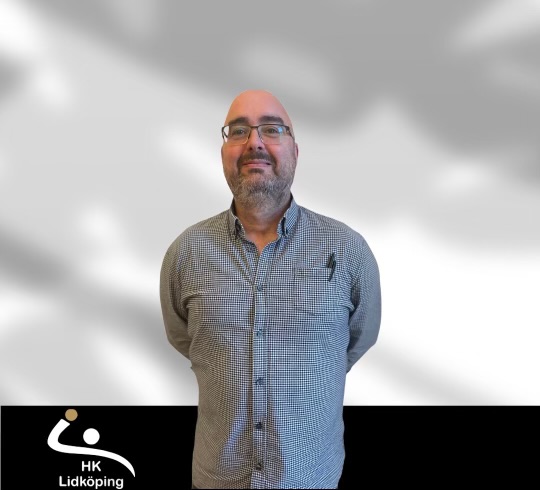 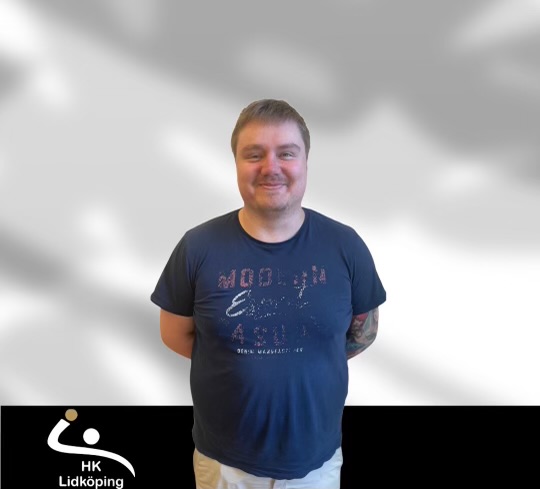 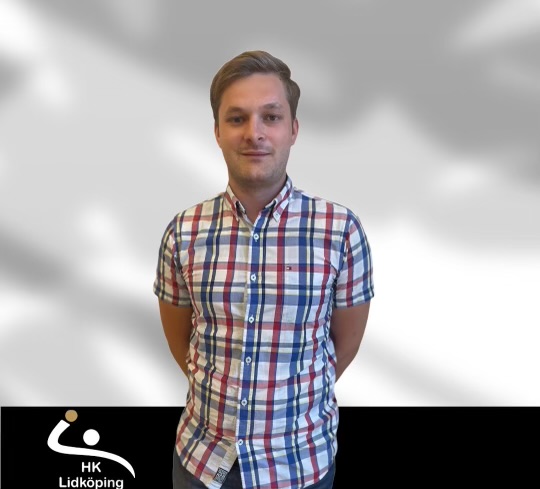 Funktionärsansvarig
Angel Rodriguez
Handbollsansvarig
Pontus
Ljung- Milton
Kassör
Henrik
Hermansson
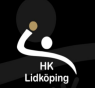 KORT KLUBBINFO
-Tillhör Handbollsförbundet väst 
-ca 450 aktiva ungdomar
-Har både herrlag och damlag
-Kanslister är Petter och Carita, de nås
på tel nr 0510795485
-Guldtråden som styrdokument
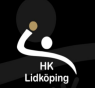 HKL:S MÅL MED UNGDOMSVERKSAMHETEN
-HK Lidköping ska bedriva en ungdomsverksamhet som innehåller grunder för idrottslig och  social fostran och verka för en positiv samhälls- och människosyn.  
-HK Lidköping tycker det är viktigt att aktivt verka för en hälsosam livsstil och en drogfri miljö.  
-Genom utbildning av ledare, modernt träningsinnehåll och en väl fungerande ungdomssektion  vill HK Lidköping skapa de bästa förutsättningarna för ungdomarna att utvecklas och fostras i.  
-För att få ungdomsverksamheten att fungera så behöver vi föräldrarnas stöd och hjälp. Det ska  vara naturligt att som förälder vilja vara med i HK Lidköping -familjen och vilja hjälpa till runt lagen.
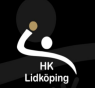 GULDTRÅDEN
-Styrdokument som reglerar föreningens  
 verksamhet  
-Lätt att se vad som ska göras i de olika 
 åldrarna
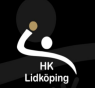 ÅLDERSINRIKTAD TRÄNING
-15-16 år A-UNGDOM 
Under A-ungdomstiden höjs kraven ytterligare och träningen sker i princip året runt. 
Tre dagars kollektiv träning, och ett individuellt schemalagt fyspass.
 Spelarna fostras till junior/seniorspelare och därför bör träningsflit, intresse och engagemang premieras i matchtid under serie och cupspel. 
Alla spelare som är i träning, skall få speltid i seriespel, men det är inte klockan som styr speltiden.
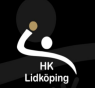 ÅLDERSINRIKTAD TRÄNING
Inriktning 
• Träning på ökad spelförståelse. 
• Mer specialinriktad träning i respektive favoritposition.
 • Mycket individuell teknik. 
• Mer träning i samarbete utifrån spelposition.
 • Mycket samarbete två och två. 
• Förmågan att se sin handbollsförebild och ta lärdom av dennas teknik i spel och individuellt.
 • Individen ska lära sig att ta mer ansvar för den egna fysiska träningen. 
• Den fysiska träningen ökas med noggrann genomgång av träning med lättare vikter. 
• Mängden träning ökas både kollektivt och individuellt. 
• Vi medverkar nu aktivt till att styra in lämpliga ungdomar på ledar- eller domarbanor genom att erbjuda dem utbildning och förtroendeuppdrag i klubben.
VAD GÄLLER INFÖR TRÄNING,MATCH,CUP M.M.
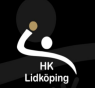 - Träning Måndagar 20,15, Onsdagar 18,45, Fredagar 17,15
- Återbud (Vi skall skapa en egen Supertext där killarna anmäler om de inte kan komma.)
- Vi spelar i en P15-serie. Ska även anmäla till någon cup under våren.
- 12 spelare till match. Vi är 16 st. Träningsflit/rotering kommer laget få vara med och besluta.
- Körschema och schema för funktionärer skulle jag gärna vilja att någon av er kan göra
– Egen matchtröja utlämnad som skall återlämnas i slutet av säsongen.
- För första gången som A-ungdom kommer inte alla spela lika mycket. Beroende på omständigheter coachar vi för att uppnå bäst resultat över hela säsongen.
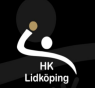 INFORMATIONSVÄGAR
Information ut via: 
- Laget.se 
Träningstider och matchtider kommer finnas där. Samlingstider kommer  också finnas där samt vilka som spelar tillsammans vid vilket tillfälle. Håll koll  på kalender och nyheter. De går att prenumerera på. 
- Hemsidan (hklidkoping.se) 
Ledares telefonnummer kommer finnas på hemsidan och vilken grupp/lag de tillhör om ni behöver anmäla att ert barn inte kan delta vid anmälningar.
-Instagram 
Klubbhändelser m.m.
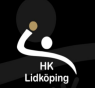 ARBETSUPPGIFTER UNDER ÅRET
- Domarinsats (se separat domarlista på klubbsidan)
- Försäljning av Newbody 
-Försäljning av Ljus. 
-Försäljning av sportlotten 
-Eventuella lagrelaterade insatser
-Ingå i cuparrangemangsgruppen
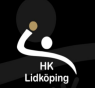 FÖRÄLDRAROLLEN
Föräldrarna är en viktig resurs för föreningen och är därmed nödvändiga för att föreningen ska kunna utvecklas och för att ditt barn ska kunna få en meningsfull fritidsaktivitet. Visa att du står bakom HK Lidköping
-Föräldrar förväntas respektera domare, ledare, motståndarlag och annan publik. 
- Föräldrar förväntas visa respekt för ledarnas arbete och låta dem sköta coachning utan inblandning under träning eller match. 
- Det är inte acceptabelt att klaga på domare och motståndare. Vi ser det som självklart att man istället berömmer om man gör något bra. Föräldrar ska framförallt vara föredömen för våra barn. 
-Stötta ditt barn i alla situationer och hjälp ditt barn att finna motivationen även när det går tungt.
-Låt barnets upplevelse vara styrande och kräv inte bättre resultat än vad barnet gör. Fråga gärna om ditt barn hade kul på matchen/träningen, inte bara om laget vann eller hur många mål man gjorde. Uppmuntra laginsatsen och försöket, inte resultatet.
- Hjälp ditt barn och se till att hen kommer i tid och är förberedd för träning eller match. Träningstiden är värdefull och ska utnyttjas på bästa sätt. 
-Stötta i med och motgång 
- Ta aktivt del av den information som finns på lagets och föreningens hemsida och håll dig uppdaterad. 
- Hjälp laget och dess ledare med de tjänster de ber om så att man kan avlasta ledarna så att de kan koncentrera sig mer på själva handbollsspelet. 
-Kom ihåg: ingen kan göra allt, men alla kan göra något!
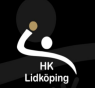 FÖRENINGSUPPDRAG
-Vill du som förälder engagera dig i föreningen? Följande uppdrag finns aktuella just nu. Vill du engagera dig i något annat i föreningen så är det självklart välkommet. Säg till oss ledare eller kontakta kansliet

# lag-förälder 

# styrelse 

# marknadsgrupp 

# sekretariatet
 
# trivselgrupp
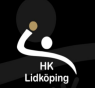 HK LIDKÖPING#skbghäftigastehandbollsförening
Övriga frågor, funderingar eller diskussion…

Vi vill gärna ha med någon förälder som kan hålla i praktiska saker kring laget. (Inga förkunskaper krävs.)